Thứ tư ngày 23 tháng 3 năm 2022Tập đọcĐất nước           NGUYỄN ĐÌNH THI
Thứ tư ngày 23 tháng 3 năm 2022                               Tập đọc                              Đất nước                                           NGUYỄN ĐÌNH THI
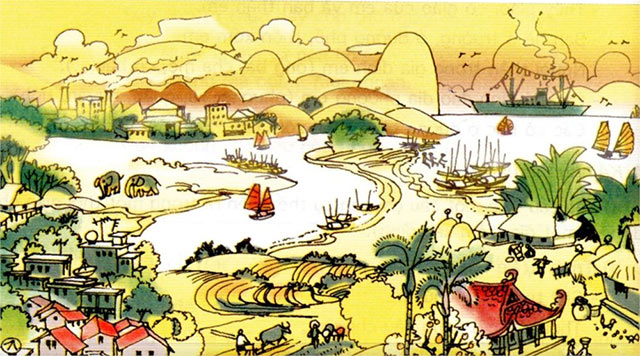 ĐẤT NƯỚCSáng mát trong như sáng năm xưa                       Trời xanh đây là của chúng ta                        Gió thổi mùa thu hương cốm mới                         Núi rừng đây là của chúng taTôi nhớ những ngày thu đã xa                                Những cánh dồng thơm mát                                                                                     Những ngả đường bát ngátSáng chớm lạnh trong lòng Hà Nội                       Những dòng sông đỏ nặng phù sa.    Những phố dài xao xác hơi may Người ra đi đầu không ngoảnh lại                        Nước chúng ta,Sau lưng thềm nắng lá rơi đầy.                             Nước những người chưa bao giờ khuất                                                                                    Đêm đêm rì rầm trong tiếng đất                                                                                         Những buổi ngày xưa vọng nói về.                                                                                                                                                                Mùa thu nay khác rồi                                                                                                Nguyễn Đình ThiTôi đứng vui nghe giữa núi đồi                                             Gió thổi rừng tre phấp phới Trời thu thay áo mới Trong biếc nói cười thiết tha.
Tập đọc                                Đất nước
Luyện đọc:
Xao xác
Ngoảnh lại
Phù sa
Khuất
Tập đọc                                Đất nước
Giải nghĩa từ:
- Đất nước là bài thơ được sáng tác trong thời kì kháng chiến chống thực dân Pháp, thể hiện cảm xúc của tác giả giữa mùa thu thắng lợi trên chiến khu Việt Bắc.
- Hơi may: gió heo may.
- Chưa bao giờ khuất: chưa bao giờ chịu khuất phục; cũng có thể hiểu là bất tử.
Tìm hiểu bài
Tập đọc                                Đất nước
Câu 1: "Những ngày thu đã xa" được tả trong hai khổ thơ đầu đẹp mà buồn. Em hãy tìm những từ ngữ nói lên điều đó.
- Những ngày thu đẹp được tả trong khổ thơ 1.Sáng mát trong như sáng năm xưaGió thổi mùa thu hương cốm mớiTôi nhớ những ngày thu đã xa.- Những ngày thu buồn được tả trong khổ thơ 2.Sáng chớm lạnh trong lòng Hà NộiNhững phố dài xao xác hơi mayNgười ra đi đầu không ngoảnh lạiSau lưng thềm nắng lá rơi đầy.
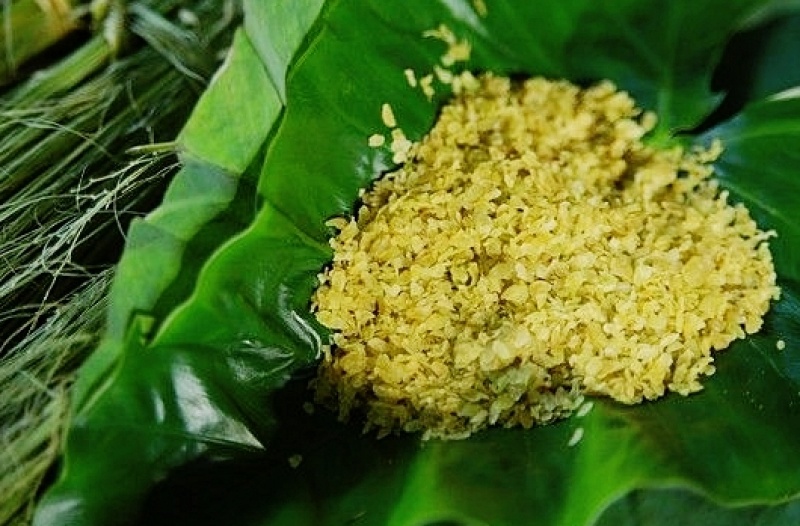 Gió thổi mùa thu hương cốm mới
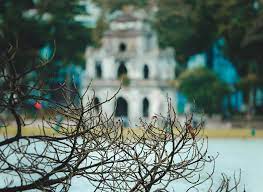 Sáng chớm lạnh trong lòng Hà Nội
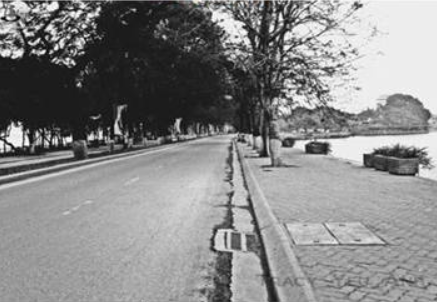 Những phố dài xao xác hơi may
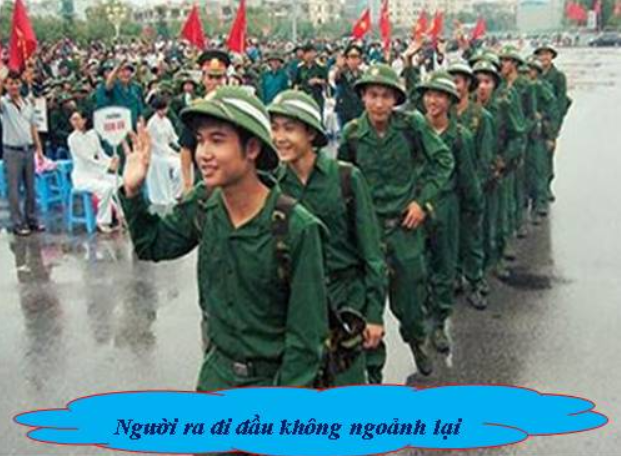 Người ra đi đầu không ngoảnh lại
Tập đọc                                Đất nước
Câu 2: Cảnh đất nước trong mùa thu mới được tả trong khổ thơ thứ ba đẹp như thế nào?

Cảnh đất nước trong mùa thu mới được tả trong khổ thơ thứ ba rất đẹp: rừng tre phấp phới, trời thu thay áo mới, trời thu trong biếc, vui: rừng tre phấp phới, trời thu nói cười thiết tha.
Tập đọc                                Đất nước
Câu 3: Lòng tự hào về đất nước tự do và về truyền thống bất khuất của dân tộc được thể hiện qua những từ ngữ, hình ảnh nào trong hai khổ thơ cuối?

Lòng tự hào về đất nước tự do thể hiện qua những từ ngữ được lặp lại: trời xanh đây, núi rừng đây, của chúng ta  và những hình ảnh những cánh đồng thơm mát, những ngả đường bát ngát.
Lòng tự hào về truyền thống bất khuất của dân tộc được thể hiện qua những từ ngữ sau: Nước của những người chưa bao giờ khuất và hình ảnh Đêm đêm rì rầm trong tiếng đất - Những buổi ngày xưa vọng nói về.
Theo em, nội dung của bài thơ là gì?
Chúc các em hoc tôt!